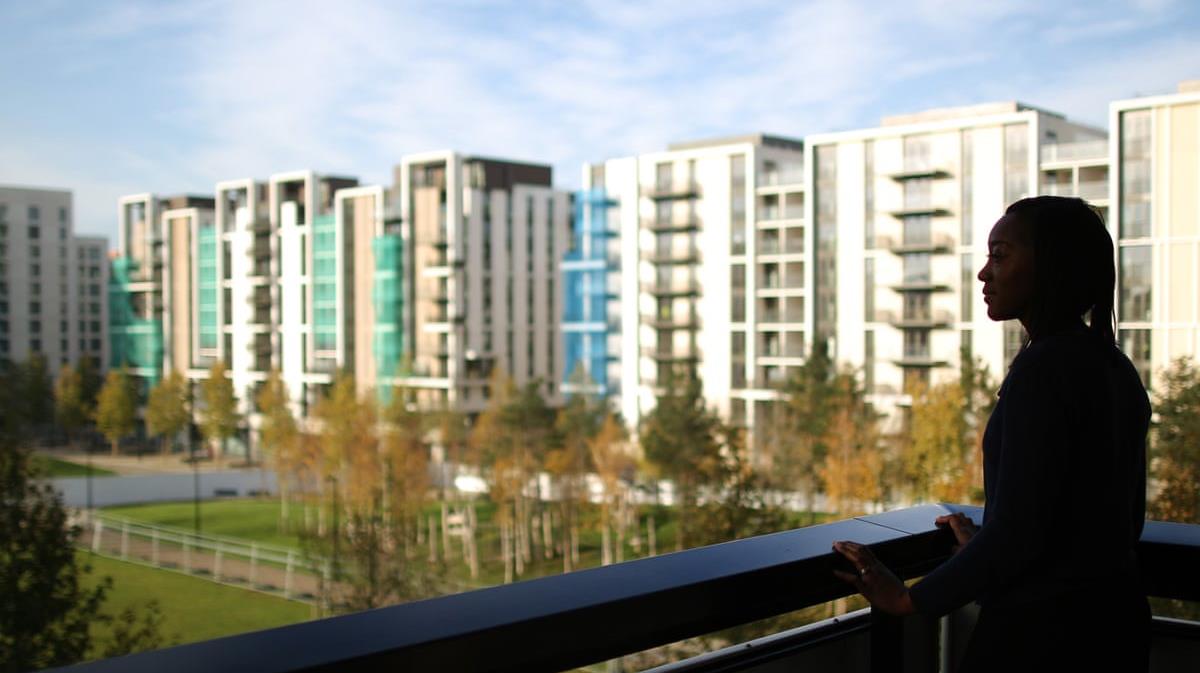 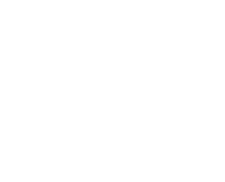 LEARNING FROM LOCKDOWN
Lessons for Healthy Housing and New Settlements
Background
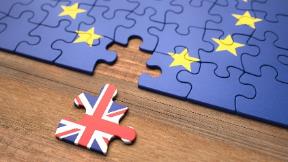 Formation of BBI
2015
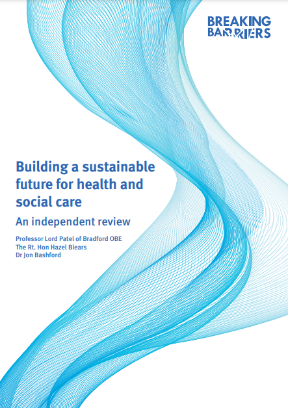 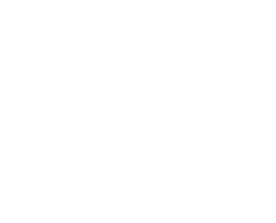 Overcoming paradox of place
Background
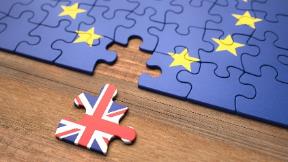 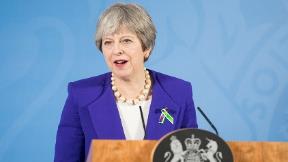 Playbook for Place
2015
2018
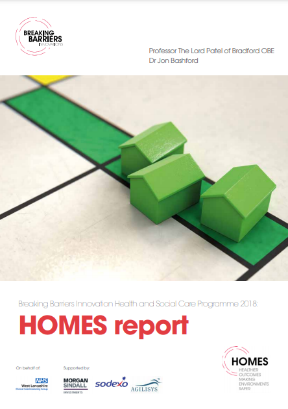 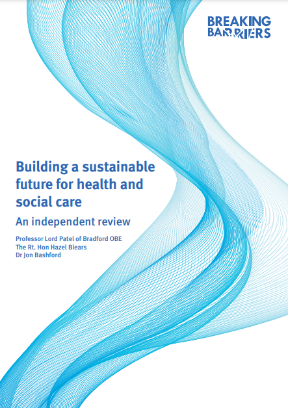 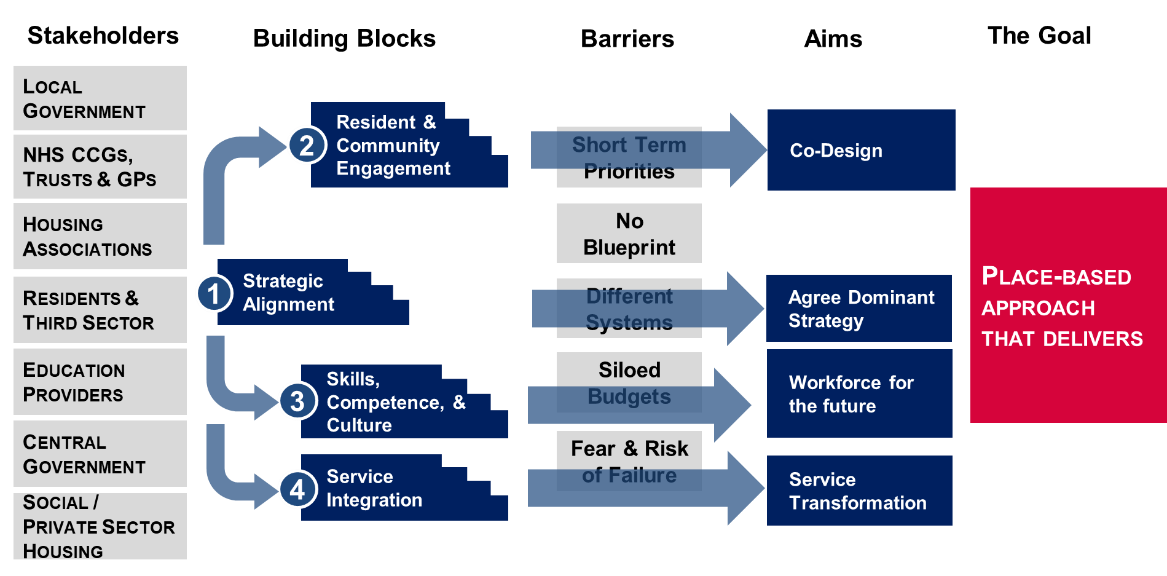 Overcoming paradox of place
Housing as a key determinant of health and wellbeing
Background
Pilot locations
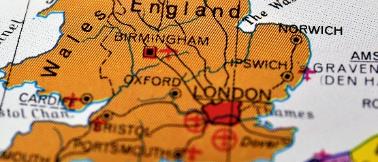 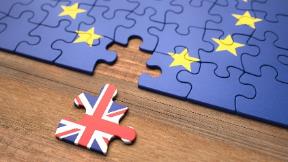 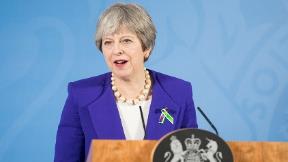 2019 – 21
2015
2018
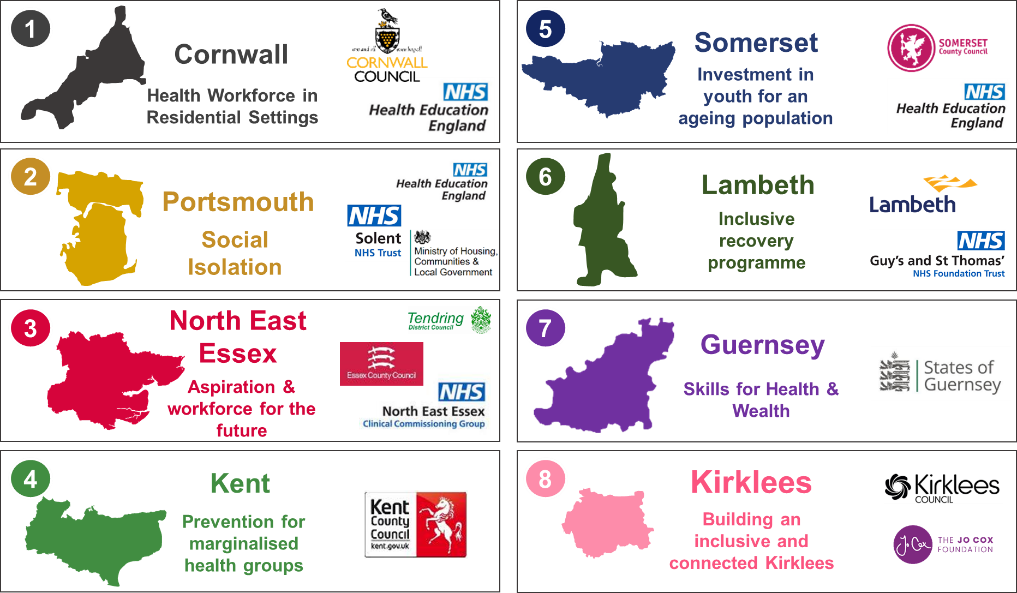 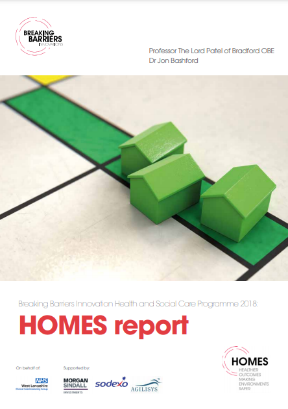 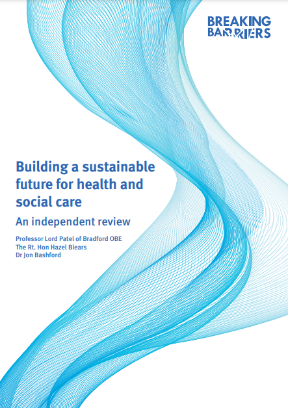 Overcoming paradox of place
Housing as a key determinant of health and wellbeing
Background
Portsmouth Playbook
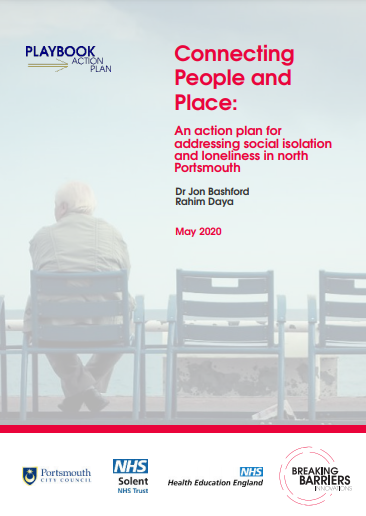 Functional approaches
Structural approaches
Befriending services
Support groups
Bereavement counselling
Day centres
Received health and care services e.g. mental health, addictions, etc.
Safeguarding and family conferencing
Neighbourhood design
Breakfast clubs
Faith groups
Sports and recreation
Employment
Volunteering
Civic participation
Social media
Men in sheds
Laying the Foundations report
Laying the Foundations report
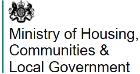 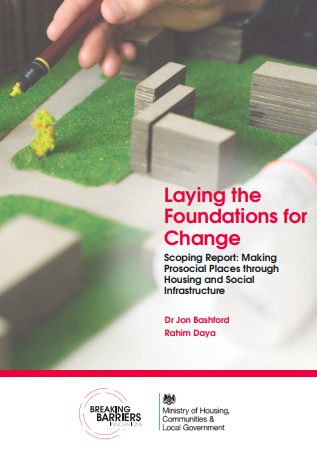 Laying the Foundations report
Through lens of:
Initial stakeholder 
 engagement
Places
People
Our plan
Conceptual framework for quality
1
1
Rural
1
1
Define
Cross-generational
Coastal
2
Framework for cross disciplinary competency and skills
Design
2
2
Senior living
2
Culturally dead places
3
2
Diverse
needs
Deliver
3
Laying the Foundations report
Culturally dead places
Rural
Coastal
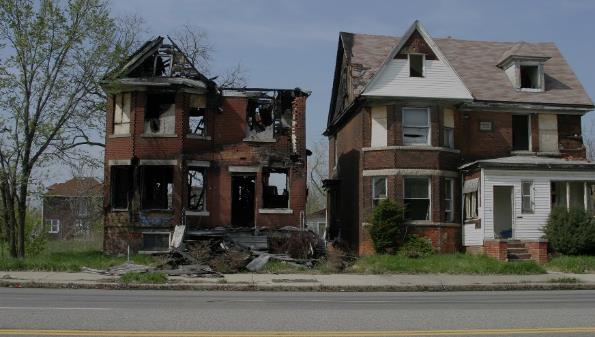 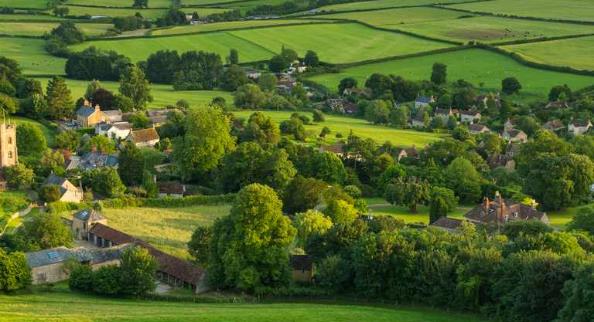 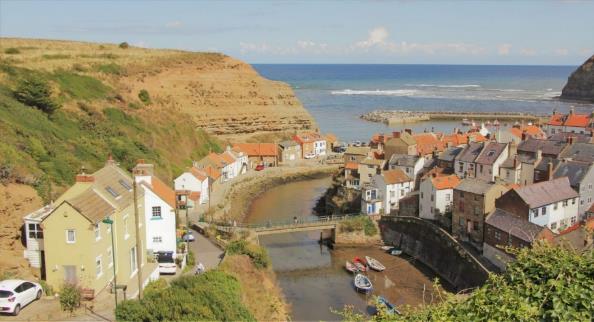 No cultural or distinctive
place making features
Lack of investment leading to high rates of deprivation
Inaccessible and poor digital infrastructure
Combination of all three
Laying the Foundations report
Through lens of:
Initial stakeholder 
 engagement
Places
People
Our plan
Conceptual framework for quality
1
1
Rural
1
1
Define
Cross-generational
Coastal
2
Framework for cross disciplinary competency and skills
Design
2
2
Senior living
2
Culturally dead places
3
2
Diverse  needs
Deliver
3
Laying the Foundations report
Diverse needs
Cross-generational
Senior living
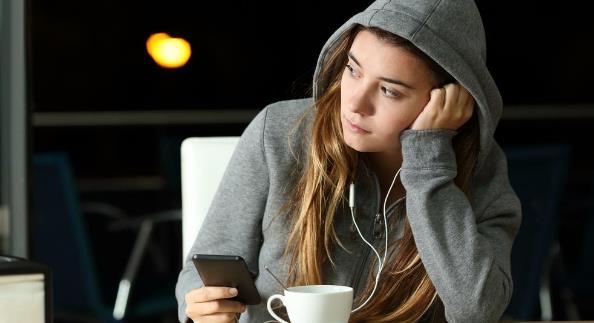 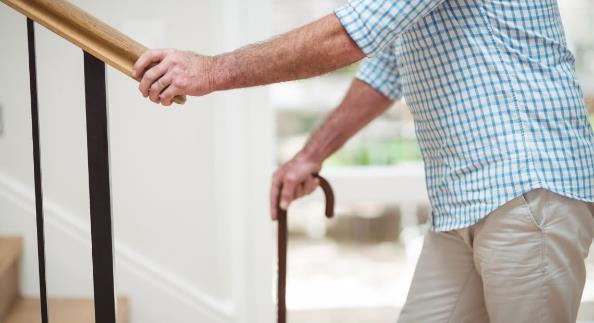 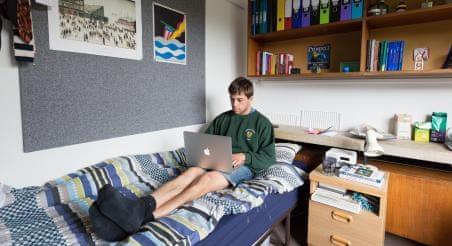 Plan for  environments that enable all communities to thrive ie: student, learning disabilities, etc.
At same time, not sufficiently addressing senior living needs
Loneliness wrongly perceived as elderly challenge
Laying the Foundations report
Through lens of:
Initial stakeholder 
 engagement
Places
People
Our plan
Conceptual framework for quality
1
1
Rural
1
1
Define
Cross-generational
Coastal
2
Framework for cross disciplinary competency and skills
Design
2
2
Senior living
2
Culturally dead places
3
2
Diverse needs
Deliver
3
Laying the Foundations report
Conceptual framework for quality
7
1
Measure social value
Evidence and data
8
Whole-system
2
Promoting grassroots
Building resilience
Transport links
9
3
10
Digital interventions
4
Neighbours
11
5
Employment opps
Cohousing
Evaluation
12
Micro-funding
6
Laying the Foundations report
Conceptual framework for quality
7
1
Measure social value
Evidence and data
Role of anchors is fundamental
8
Whole-system
2
Promoting grassroots
Building resilience
Transport links
9
3
10
Digital interventions
4
Neighbours
11
5
Employment opps
Cohousing
Evaluation
12
Micro-funding
6
Laying the Foundations report
Through lens of:
Initial stakeholder 
 engagement
Places
People
Our plan
Conceptual framework for quality
1
1
Rural
1
1
Define
Cross-generational
Coastal
2
Framework for cross disciplinary competency and skills
Design
2
2
Senior living
2
Culturally dead places
3
2
Diverse needs
Deliver
3
Laying the Foundations report
Cross-disciplinary competencies framework
7
1
Vitality of town centres
Local Development Plan
8
Healthy & safe communities
2
Neighbourhood planning
Sustainable transport
Engaging Developers
9
3
10
Quality communications
4
Tailoring planning controls
11
5
Appropriate densities
Sufficient supply of homes
Well-designed places
12
Building strong economy
6
Laying the Foundations report
Cross-disciplinary competencies framework
7
1
Vitality of town centres
Local Development Plan
Planning siloed from health and social care in most cases
8
Healthy & safe communities
2
Neighbourhood planning
Sustainable transport
Engaging Developers
9
3
10
Quality communications
4
Tailoring planning controls
11
5
Appropriate densities
Sufficient supply of homes
Well-designed places
12
Building strong economy
6
Laying the Foundations report
Initial stakeholder 
 engagement
Places
People
Our plan
Conceptual framework for quality
1
1
Rural
1
Define
Younger generations left behind
1
Coastal
2
Framework for cross disciplinary competency and skills
Design
2
Elderly need not tailored towards
2
Dead places
2
3
Deliver
3
Laying the Foundations report
Initial stakeholder 
 engagement
Places
People
Our plan
Moving forward
Conceptual framework for quality
1
1
Rural
1
Define
Report focused on planned settlements but existing housing stock is the greater challenge
Lockdown has provided significant  opportunities to learn
Younger generations left behind
1
Coastal
2
Framework for cross disciplinary competency and skills
Design
2
Elderly need not tailored towards
2
Dead places
2
3
Deliver
3
Learning from lockdown
Emerging evidence on impact of Covid-19
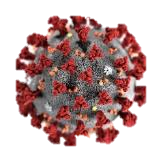 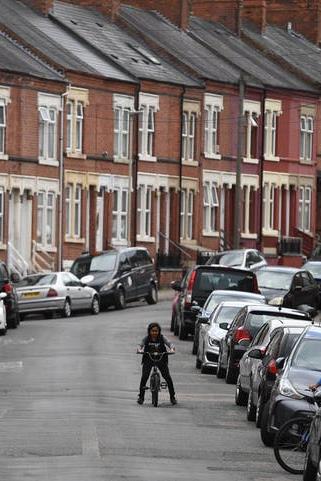 Overcrowded, damp, unsafe homes have worsened the spread of COVID-19, and may have contributed to higher death rates in poorer areas.
1
Poorer resilience in neighbourhoods with low levels of digital literacy and connectivity
2
Learnt the value of hyper local services i.e. 99% of those living in deprived areas can access community pharmacies within 20 mins
3
Proposed 2021-22 programme
Use playbook programme to drive momentum in 2 – 3 key locations
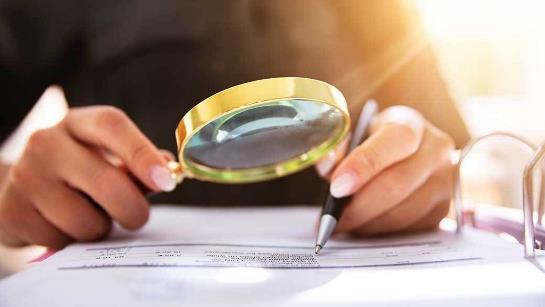 1
Model of co-production to be used nationwide
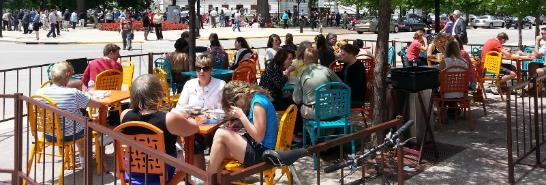 2
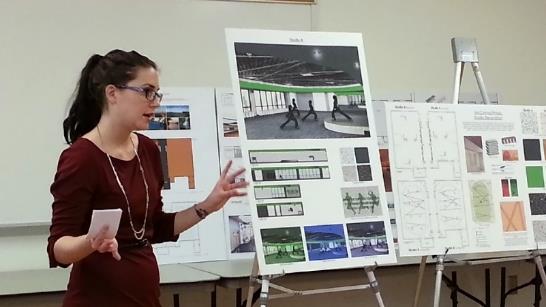 Share learning to inform MHCLG and NHS national policy at key time
3
Discussion points to inform programme
Has lockdown fundamentally changed the approach to the design and delivery of existing housing and new settlements? Or are the dynamics elastic?
1
What is the appetite for using community engagement (not consultation) and place to drive design and delivery of housing agendas?
2
Are we building meaningfully upon elements from the levelling up agenda, NHS long term plan, and education reform to inform the way forward?
3
Learning from Lockdown Roundtable
Breaking Barriers Innovations hosted a roundtable event on 29th June 2021 chaired by David Orr CBE, former Chief Executive of the National Housing Federation, and attended by over 20 housing, planning, public health, and NHS representatives from the organisations below:
Essex County Council
Staffordshire County Council
Somerset County Council
Teignbridge District Council
London Borough of Havering Council
Lancashire Teaching Hospitals NHS Foundation Trust
Exeter Council
HACT
Runnymede Borough Council
Exeter City Council
Lincolnshire County Council
British Red Cross
Campaign to End Loneliness
Public Health England
NHS Solent Trust
Northumbria Healthcare NHS Foundation Trust
Norfolk County Council
Learning from Lockdown Roundtable
Breaking Barriers Innovations hosted a roundtable event on 29th June 2021 chaired by David Orr CBE, former Chief Executive of the National Housing Federation, and attended by over 20 housing, planning, public health, and NHS representatives from the organisations below:
The following slides are a thematic review of anonymised comments from the day and BBI analysis of what this means going forward
Essex County Council
Staffordshire County Council
Somerset County Council
Teignbridge District Council
London Borough of Havering Council
Lancashire Teaching Hospitals NHS Foundation Trust
Exeter Council
HACT
Runnymede Borough Council
Exeter City Council
Lincolnshire County Council
British Red Cross
Campaign to End Loneliness
Public Health England
NHS Solent Trust
Northumbria Healthcare NHS Foundation Trust
Norfolk County Council
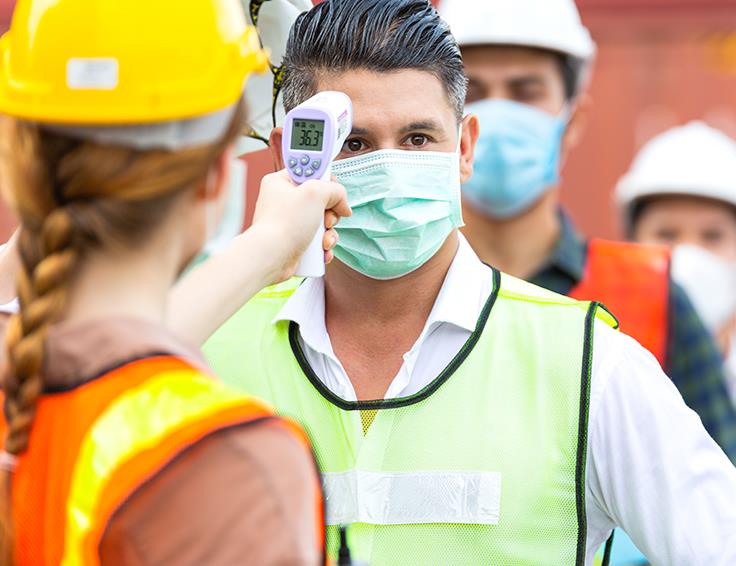 We cannot generalise the impact that lockdown has had – those who can’t work from home have had a more challenging time in some respects

Massive rise in need for single dwelling properties for people with complex needs

The new definition of middle class is that you can work from home

People in retail who have lost their jobs or been furloughed have spent most of their time at home – huge impact on them
Unequal impact of lockdown
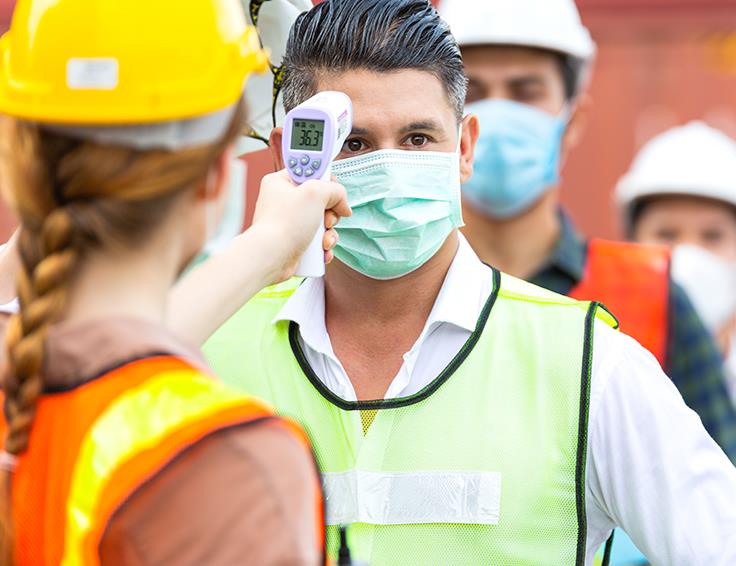 We cannot generalise the impact that lockdown has had – those who can’t work from home have had a more challenging time in some respects

Massive rise in need for single dwelling properties for people with complex needs

The new definition of middle class is that you can work from home

People in retail who have lost their jobs or been furloughed have spent most of their time at home – huge impact on them
Lessons from lockdown, particularly around employment need to be sourced from multiple experiences
Unequal impact of lockdown
There have been changes in travel patterns and how people spend their leisure time which has meant that some people have able to spend more time with their communities and families during the lockdown

20% of pubs have permanently closed and the loss of community infrastructure for people to bump into each other has made it harder to be social and to connect

Places with strong social connections have been better able to manage consequences of lockdown

Street WhatsApp groups and meeting neighbours when clapping for carers – is this a moment in time or will some these connections be cemented?
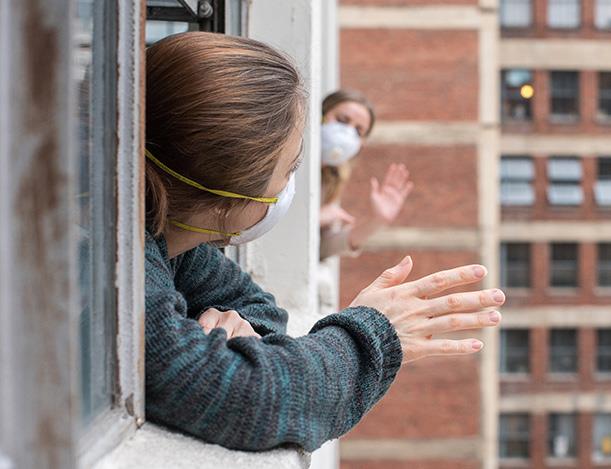 Loneliness and lockdown
There have been changes in travel patterns and how people spend their leisure time which has meant that some people have able to spend more time with their communities and families during the lockdown

20% of pubs have permanently closed and the loss of community infrastructure for people to bump into each other has made it harder to be social and to connect

Places with strong social connections have been better able to manage consequences of lockdown

Street WhatsApp groups and meeting neighbours when clapping for carers – is this a moment in time or will some these connections be cemented?
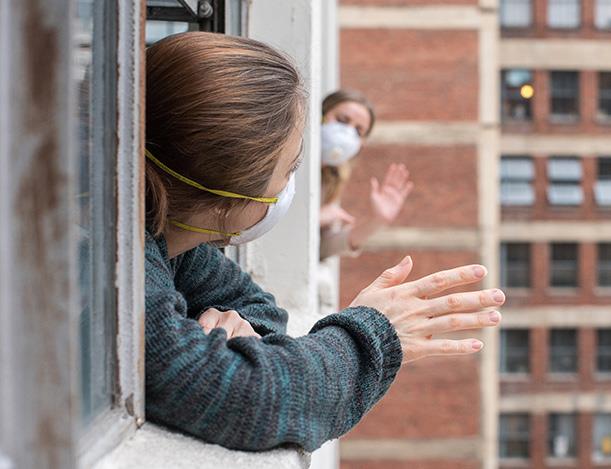 Neighbourhood planning needs to take stock of what community assets have been lost/ weakened during lockdown. Also examine those assets that have been strengthened/ emerged
Loneliness and lockdown
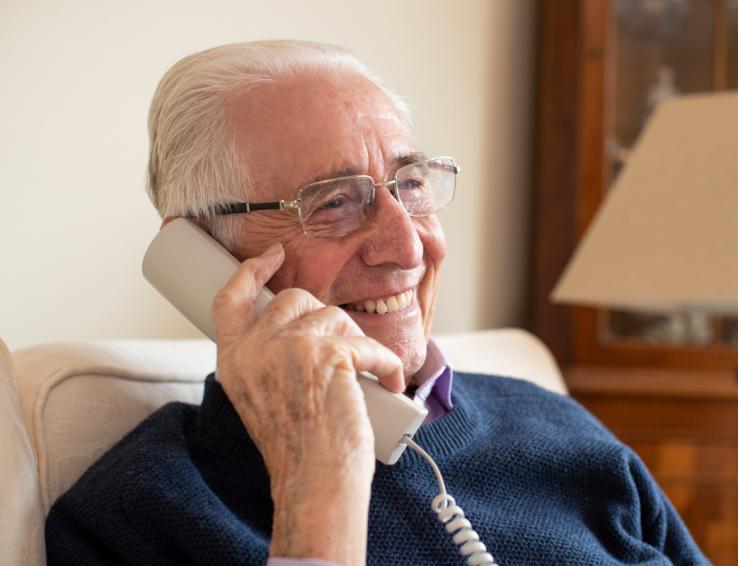 During the lockdown, housing associations sought to contact over-70s and vulnerable people and these people were so pleased to have someone reach out. This is an example of a small thing that can make a massive impact that hadn’t been done previously.

The pandemic has shown that services can be delivered in a different way rather than only speaking with tenants when they are in crisis or when they want something
Changing relationships between tenants and HAs/LAs
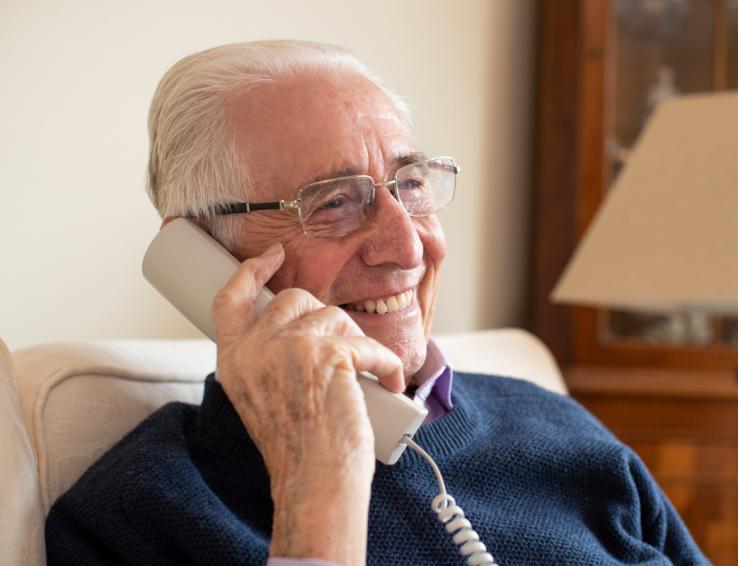 During the lockdown, housing associations sought to contact over-70s and vulnerable people and these people were so pleased to have someone reach out. This is an example of a small thing that can make a massive impact that hadn’t been done previously.

The pandemic has shown that services can be delivered in a different way rather than only speaking with tenants when they are in crisis or when they want something
Measure the long-term value of maintaining contact with elderly and vulnerable tenants
Changing relationships between tenants and HAs/LAs
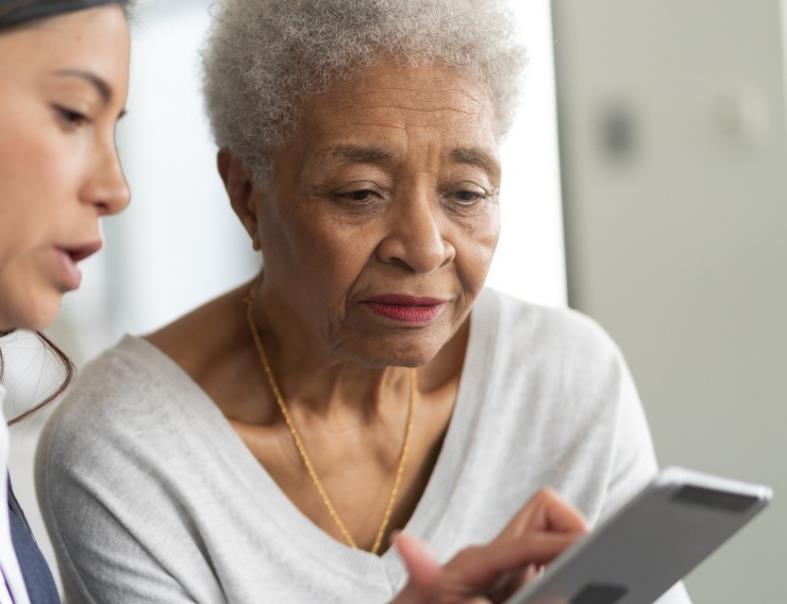 Rapid digitisation can be a risk or an opportunity depending on the community

Recognising issues around digital connectivity and cost of data, one housing association hired a van to drive around an estate to allow people to connect to the internet

Virtual community hub allows people to find out about local services. Workshops, coffee mornings, and other ways of getting together virtually are offered through the app as well through relationships with the voluntary sector

Tackling the digital divide is important but can’t take away from creating opportunities for face to face interactions that we know are better for people to meaningfully connect
Risks and opportunities of digital connectivity
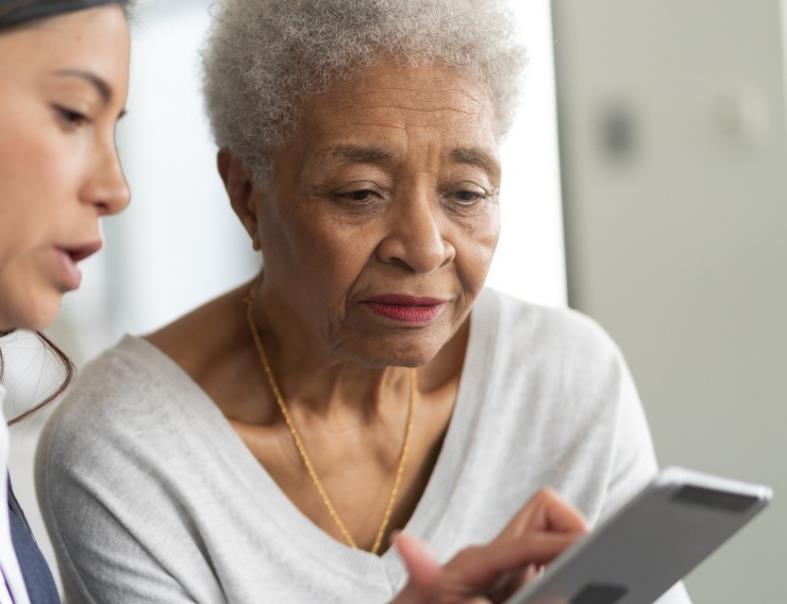 Rapid digitisation can be a risk or an opportunity depending on the community

Recognising issues around digital connectivity and cost of data, one housing association hired a van to drive around an estate to allow people to connect to the internet

Virtual community hub allows people to find out about local services. Workshops, coffee mornings, and other ways of getting together virtually are offered through the app as well through relationships with the voluntary sector

Tackling the digital divide is important but can’t take away from creating opportunities for face to face interactions that we know are better for people to meaningfully connect
Balance efforts to tackle digital poverty with renewed focus on bringing back face to face interactions
Risks and opportunities of digital connectivity
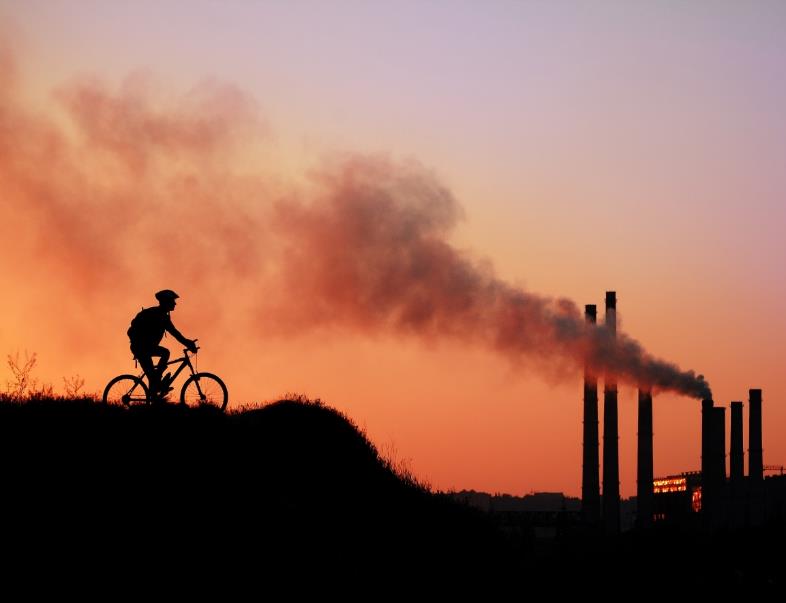 Climate change is the single biggest global challenge we face when it comes to building homes fit for the future 

The need for retrofitting to decarbonise our homes creates an opportunity to think more broadly about how we can improve the quality of existing homes

Huge financial challenge but huge commercial benefits to be realised that haven’t been properly conveyed

Covid and COP26 presents an opportunity for systematic and large scale change

Need to speed up movement away from car-orientated environments
Decarbonisation and climate change
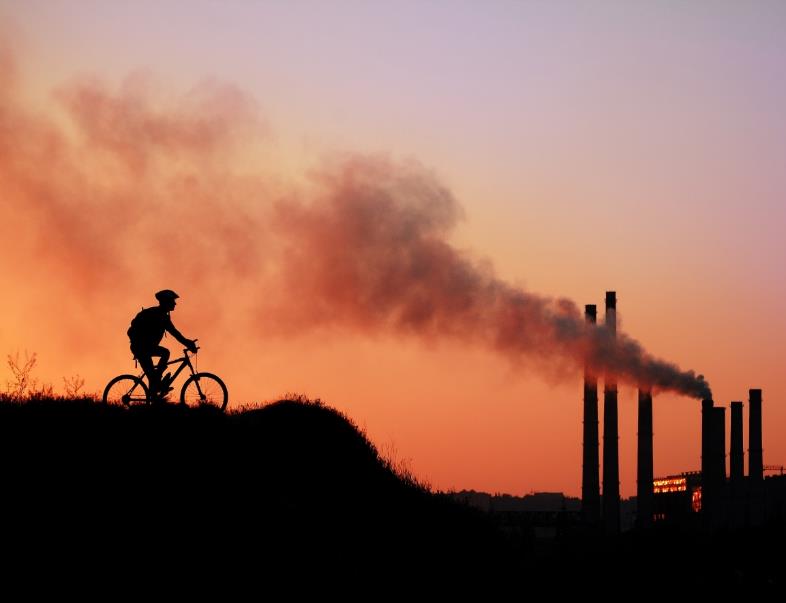 Climate change is the single biggest global challenge we face when it comes to building homes fit for the future 

The need for retrofitting to decarbonise our homes creates an opportunity to think more broadly about how we can improve the quality of existing homes

Huge financial challenge but huge commercial benefits to be realised that haven’t been properly conveyed.

Covid and COP26 presents an opportunity for systematic and large scale change

Need to speed up movement away from car-orientated environments
From a neighbourhood planning perspective, post-lockdown learning and COP 26 planning should be fully aligned
Decarbonisation and climate change
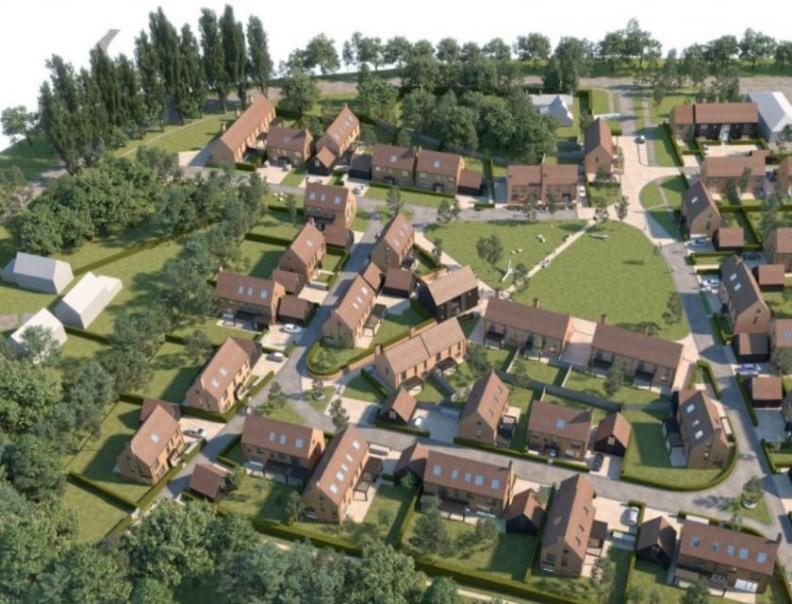 What people want is not unreasonable (somewhere leafy where kids can play outside, one can go for a walk easily, access shops, restaurants, leisure and culture activities) but is beyond what is affordably on offer at present

Developers’ focus is on the first customer – they have no real interest in how a place develops over time. How can better designed places create more value for developers?

Issues emerging in some rural communities around affordability as low paid workers privately renting are being made homeless as landlords convert homes into holiday lets

Changing demands must be reflected in new housing and retrofiting of existing settlements
Reasonable demands for where people want to live
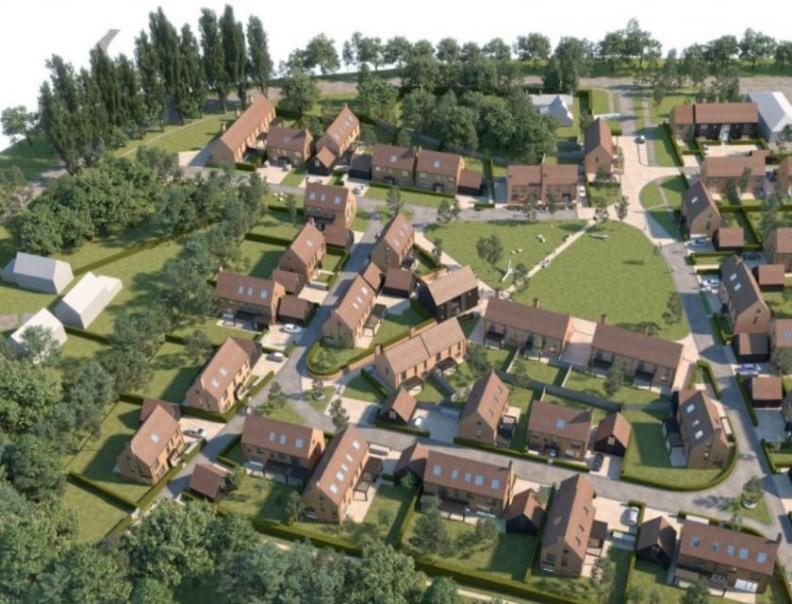 What people want is not unreasonable (somewhere leafy where kids can play outside, one can go for a walk easily, access shops, restaurants, leisure and culture activities) but is beyond what is affordably on offer at present

Developers’ focus is on the first customer – they have no real interest in how a place develops over time. How can better designed places create more value for developers?

Issues emerging in some rural communities around affordability as low paid workers privately renting are being made homeless as landlords convert homes into holiday lets

Changing demands must be reflected in new housing and retrofiting of existing settlements
Comprehensively move away from the “first customer” approach to new neighbourhoods
Reasonable demands for where people want to live
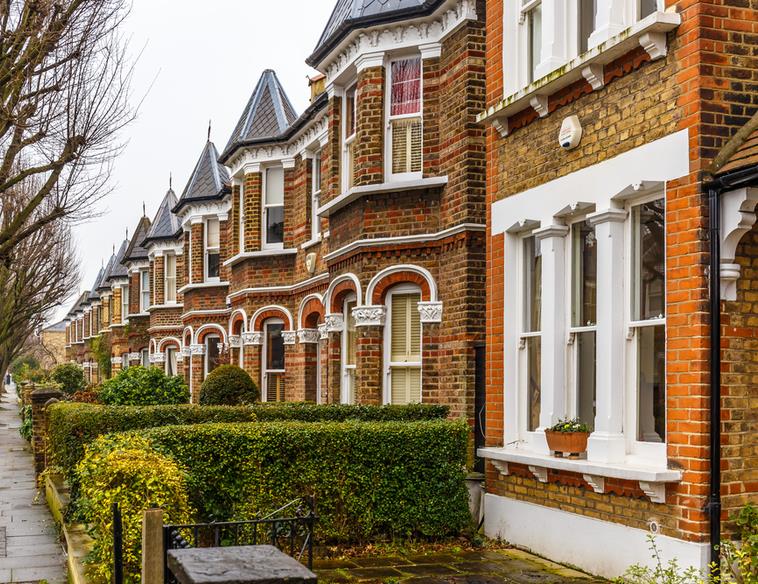 Housing market is hottest in suburban areas on outskirts of towns and cities – demonstrating a movement of people out of cities toward increasingly valuing their surrounding environment. I think most people want to live in suburbia.
Do most people want to live in suburbia? Or do most people want to live in homes that are affordable, good quality, in communities where they feel safe, secure, and where they can realise their ambitions for them, their families and their children? This could be suburbia for some, and for others it might not be.
Differing views on suburbia
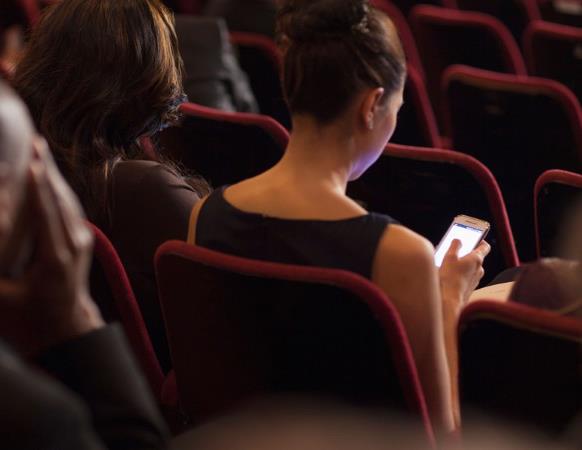 Failing to recognise the huge potential of communities to solve their own problems
Failing to resource communities to do what they do best in their own way
System/decision makers self-reinforcement of consultation as engagement
Engaging the usual suspects instead of asking why others are not joining in
Short termism in commissioning, programmes, project thinking, and funding the limits ability for communities to take ownership
Use of language that is unknown and not shared by local community e.g. levelling up reform
Failing to understand it is expensive to be poor
Seven sins for engagement from Exeter City Council
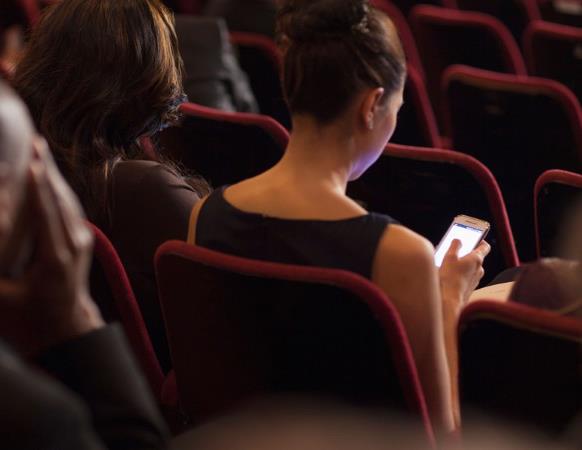 Failing to recognise the huge potential of communities to solve their own problems
Failing to resource communities to do what they do best in their own way
System/decision makers self-reinforcement of consultation as engagement
Engaging the usual suspects instead of asking why others are not joining in
Short termism in commissioning, programmes, project thinking, and funding the limits ability for communities to take ownership
Use of language that is unknown and not shared by local community e.g. levelling up reform
Failing to understand it is expensive to be poor
Ensure we understand what we mean by good quality community engagement and the benefits it brings
Seven sins of engagement from Exeter City Council
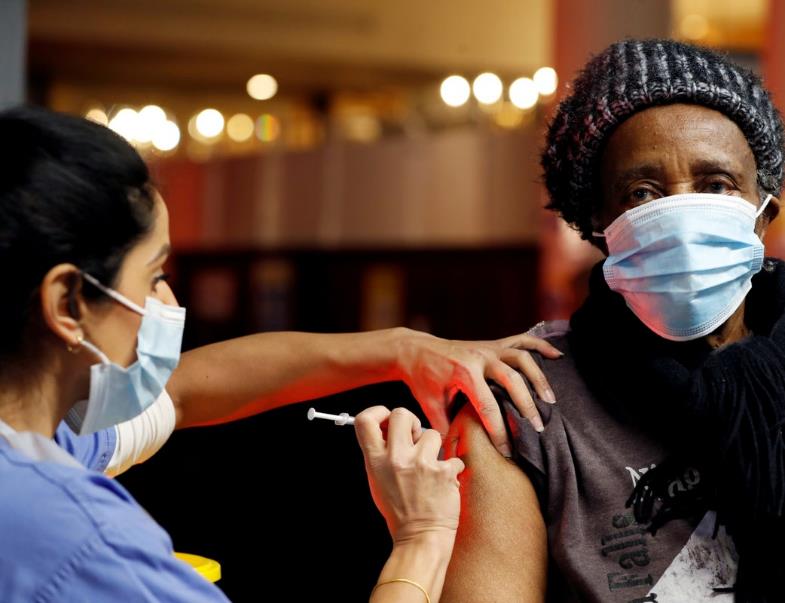 The NHS is now talking about themselves as an anchor institution, talking about health inequalities, and community development in ways they never have in the past

NHS colleagues been surprised by how health inequalities in their area have been exacerbated by the pandemic – the impact of overcrowding, poor housing, digital poverty on health

Can’t be complacent about moment in time to press for change

Our city established a cross-sectoral place board who created a shared 2040 vision for the city. At the heart of the vision is healthy and inclusive communities. If the council had tried this, it wouldn’t have the same buy-in
Levers for change
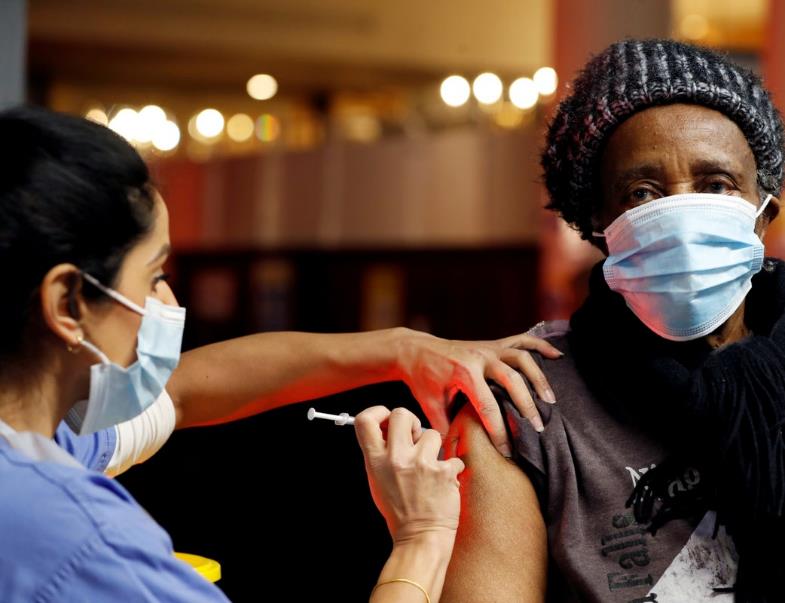 The NHS is now talking about themselves as an anchor institution, talking about health inequalities, and community development in ways they never have in the past

NHS colleagues been surprised by how health inequalities in their area have been exacerbated by the pandemic – the impact of overcrowding, poor housing, digital poverty on health

Cant be complacent about moment in time to press for change

Our city established a cross-sectoral place board who created a shared 2040 vision for the city. At the heart of the vision is healthy and inclusive communities. If the council had tried this, it wouldn’t have the same buy-in
Capitalise on increased awareness in the NHS of the importance of good quality housing to deliver more ambitious projects
Levers for change
Unequal impact of lockdown
Loneliness and lockdown
Changing relationships with tenants
Risks and opps of digital connectivity
Decarbonisation and climate change
Reasonable demands for where to live
Differing views on suburbia
Seven sins of engagement
Levers for change
Lessons from lockdown, particularly around employment need to be sourced from multiple experiences
Neighbourhood planning needs to take stock of what community assets have been lost / weakened during the lockdown
Examine those assets that have been strengthened / emerged from the lockdown
Measure the long-term value of maintaining contact with elderly and vulnerable tenants
Balance efforts to tackle digital poverty with renewed focus on bringing back face to face interactions
From a neighbourhood planning perspective, post-lockdown learning and COP 26 planning should be fully aligned
Comprehensively move away from the “first customer” approach to new neighbourhoods
Ensure we understand what we mean by good quality community engagement and the benefits it brings
Capitalise on increased awareness in the NHS of the importance of good quality housing to deliver more ambitious projects
Lessons from lockdown, particularly around employment need to be sourced from multiple experiences
Neighbourhood planning needs to take stock of what community assets have been lost / weakened during the lockdown
Examine those assets that have been strengthened / emerged from the lockdown
BBI want to build from the work to date to see how we can improve neighbourhood planning in light of the lockdown experience by working with up to 3 parallel locations over the next 10 months
Measure the long-term value of maintaining contact with elderly and vulnerable tenants
Balance efforts to tackle digital poverty with renewed focus on bringing back face to face interactions
From a neighbourhood planning perspective, post-lockdown learning and COP 26 planning should be fully aligned
Comprehensively move away from the “first customer” approach to new neighbourhoods
Ensure we understand what we mean by good quality community engagement and the benefits it brings
Capitalise on increased awareness in the NHS of the importance of good quality housing to deliver more ambitious projects
Who we want to work with
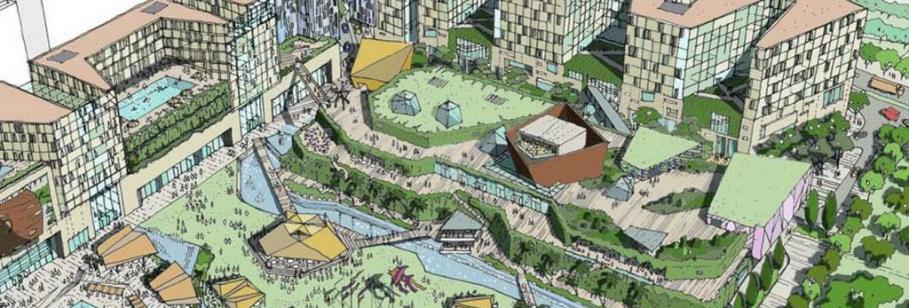 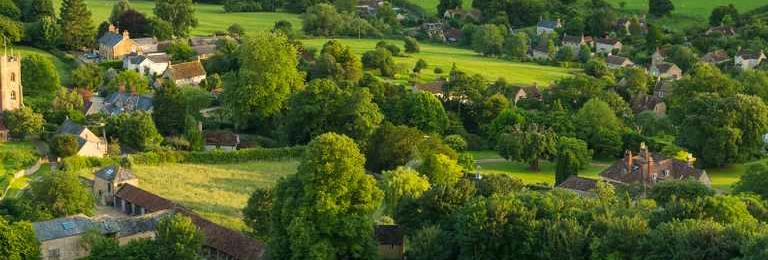 Locations with ambitious plans and a desire to use a place based approach
Rural locations with poor digital connectivity and transport connections
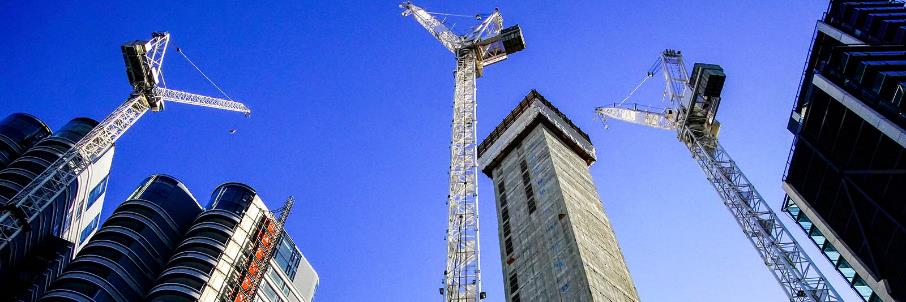 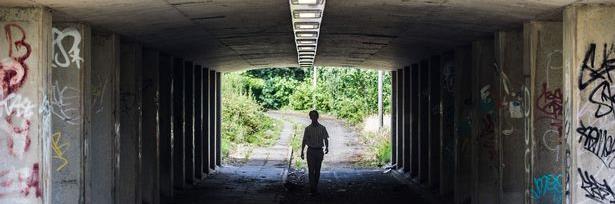 Locations with understanding of why acting  now prevent costs
Urban communities navigating challenges around commercial investment trade offs
Who we want to work with
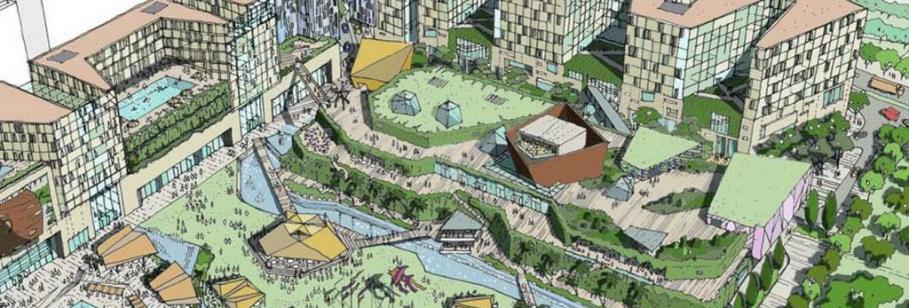 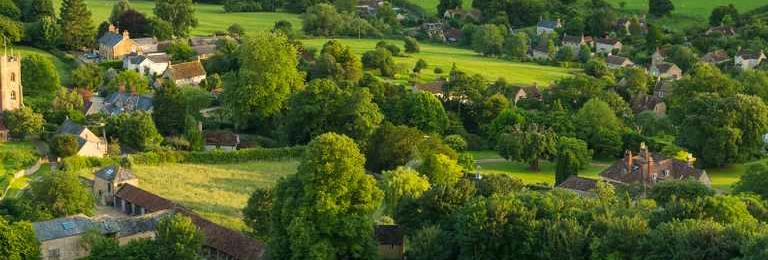 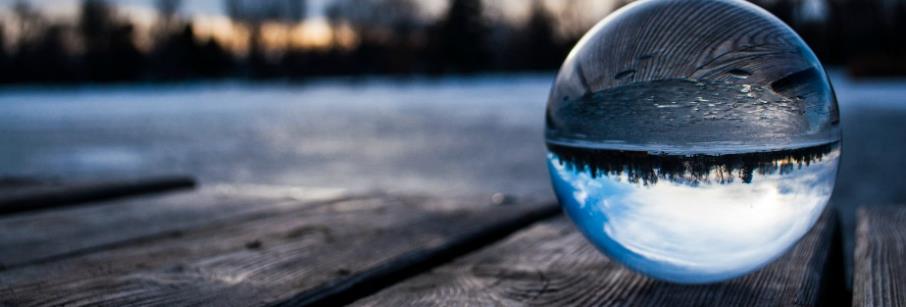 Locations with ambitious plans and a desire to use a place based approach
Rural locations with poor digital connectivity and transport connections
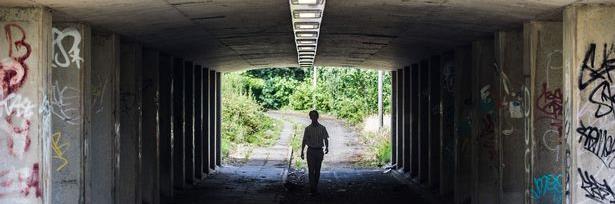 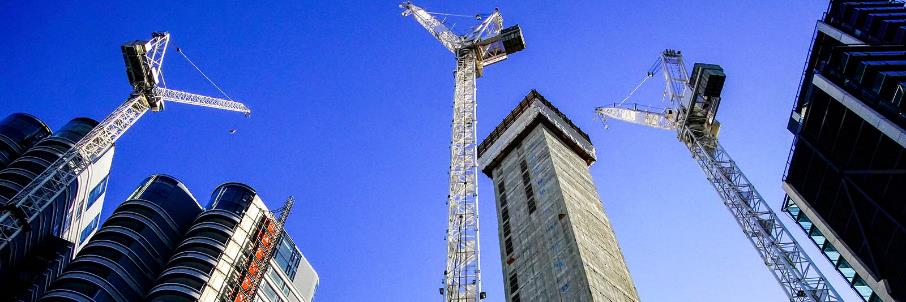 Locations with a vision but requiring greater partnership working to co-design with local communities, NHS, and VCSE
Locations with understanding of why acting  now prevent costs
Urban communities navigating challenges of increased gentrification
Programme Vision
2 – 3 parallel programmes chaired by David Orr CBE and Lord Patel of Bradford OBE
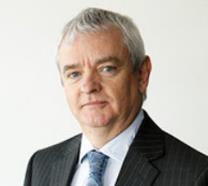 1
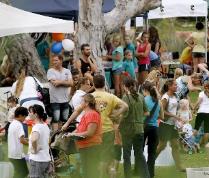 Shared resource model with national and local organisations alongside industry
2
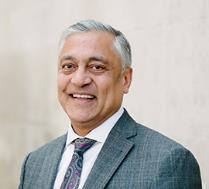 Local momentum and national impact
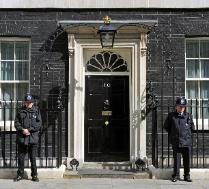 3
Programme Vision
Systems and organisations
Professional teams
National organisations
Communities
Programme Vision
Systems and organisations
Identify long term dominant strategy, locally that supports all stakeholder plans and goals in health, housing, and economy
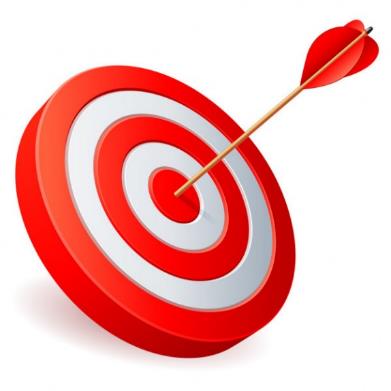 Professional teams
National organisations
Co-production of an action plan with system, communities, and professional teams
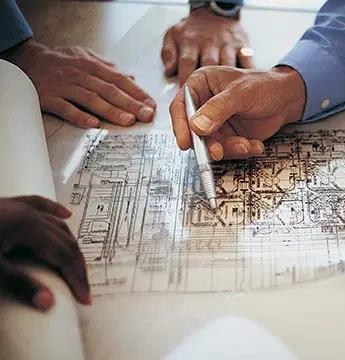 Communities
Programme Vision
Shared and agreed plans for systems and communities
Systems and organisations
Professional teams
Evaluation framework to enable…
Programme
National organisations
National learning and scaling up
Communities
Next steps
Playbook for place culminating in agreed action plan informed by evidence base
Finalise locations
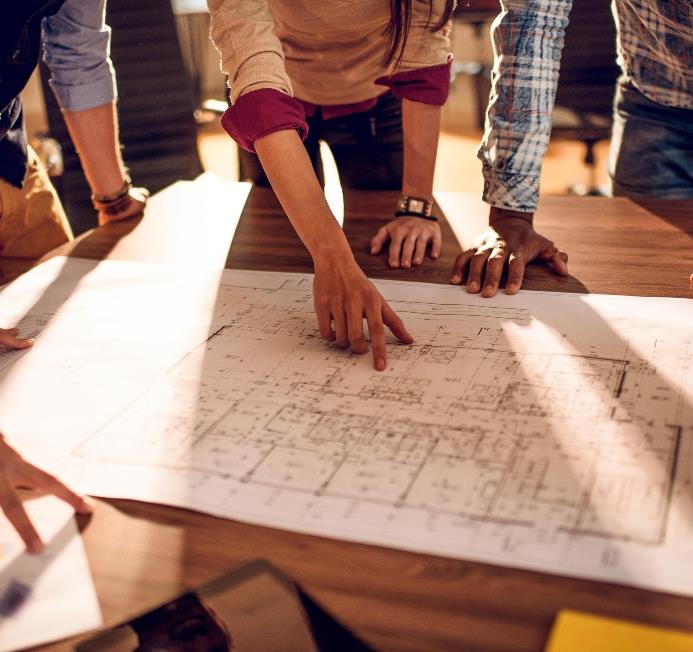 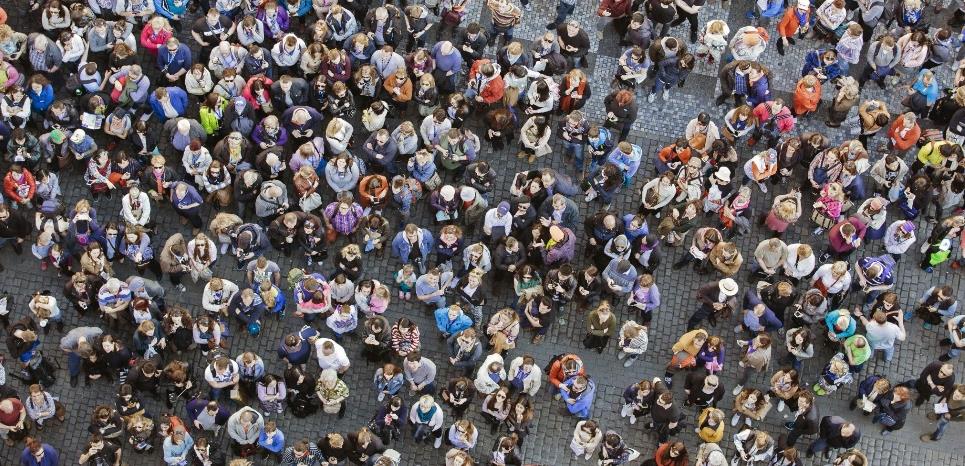 July 2021
September 2021
April 2022
Programme team
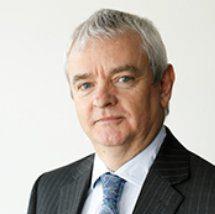 David Orr CBE
Professor the Lord Patel of Bradford, OBE
For more details get in touch with Rahim at rahim.daya@bbi.uk.com
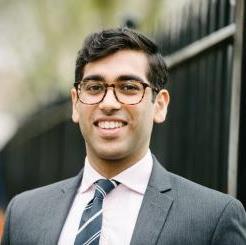 Nicholas Werran Partnerships Director
Dr. Jon Bashford
Research Director
Rahim Daya
Programme Manager